Vincent LEPLAISIER
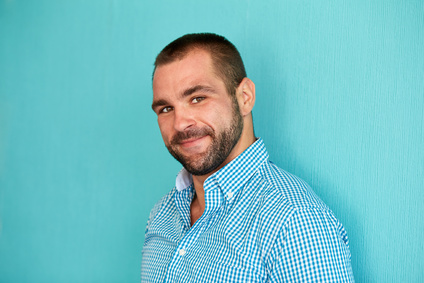 JOB TITLE
Lorem ipsum dolor sit amet, consectetur adipiscing elit. Morbi tristique sapien nec nulla rutrum imperdiet. Nullam faucibus augue id velit luctus maximus.
CONTACT
EDUCATION
Name:	Vincent
Address:	12 Street Name
	New York - USA
Phone:	000 111 333
Email:	name@mail.comDOM – Driving license (B)
SCHOOL - DEGREE
Lorem ipsum dolor sit amet, consectetur adipiscing elit. 

SCHOOL - DEGREE
Lorem ipsum dolor sit amet, consectetur adipiscing elit.
2006 - 2010
2010 - 2011
WORK EXPERIENCE
2014 — PRESENT | POSITION | COMPANY NAME - CITY
Responsibilities:
Lorem ipsum dolor sit amet, consectetur adipiscing elit. Morbi tristique sapien nec nulla rutrum imperdiet. Nullam faucibus augue id velit luctus maximus. Interdum et malesuada fames ac ante ipsum primis in faucibus.
Results:
Lorem ipsum dolor sit amet, consectetur adipiscing elit. Morbi tristique sapien nec nulla rutrum imperdiet.
2014 — PRESENT | POSITION | COMPANY NAME - CITY
Responsibilities:
Lorem ipsum dolor sit amet, consectetur adipiscing elit. Morbi tristique sapien nec nulla rutrum imperdiet. Nullam faucibus augue id velit luctus maximus. Interdum et malesuada fames ac ante ipsum primis in faucibus.
Results: 
Lorem ipsum dolor sit amet, consectetur adipiscing elit. Morbi tristique sapien nec nulla rutrum imperdiet.
2014 — PRESENT | POSITION | COMPANY NAME - CITY
Responsibilities:
Lorem ipsum dolor sit amet, consectetur adipiscing elit. Morbi tristique sapien nec nulla rutrum imperdiet. Nullam faucibus augue id velit luctus maximus. Interdum et malesuada fames ac ante ipsum primis in faucibus.
Results:
Lorem ipsum dolor sit amet, consectetur adipiscing elit. Morbi tristique sapien nec nulla rutrum imperdiet.
SKILLS
LANGUAGES
Serious
Organized
HTML / PHP
Word / Excel
Photoshop
French
Spanish
Italian
German
Vincent LEPLAISIER